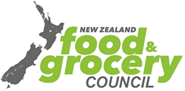 Misuse of Market Power & RPM 	+ bonus material (maybe, if time)Monday 17 April 2023, 11.30 am – 12.30 pm
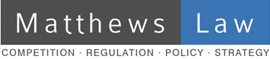 [Speaker Notes: 683-230131-02]
Agenda– what we will cover
New Misuse of Market Power prohibition – what’s changed & key consequences
Broader application of the new prohibition: who it captures and when it “bites”
Distinguishing vigorous competitive “conduct” & anti-competitive exclusion
Danger areas
eg (implied) refusals to supply, access pricing, enforcing IP rights, limit pricing/predation, bundling…[add self-preferencing?]
Resale Price Maintenance (RPM) reminder
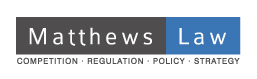 New Misuse of Market Power prohibition– Commerce Act section 36
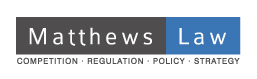 [Speaker Notes: 0867 [2010] NZSC 111 at [33]: “A firm has market power when it is not constrained in the way in which it would be constrained in a competitive market. Any firm that is substantially unconstrained by competitive pressures has substantial market power. Market power gives some advantage if it makes easier – that is, materially facilitates – the conduct in issue. The question whether dominance or substantial market power exists implies a comparison between the position of the firm in the actual market and a firm in the same general circumstances but otherwise in a workably competitive market. The contrast inherent in the concepts of dominance or substantial degree of market power is the contrast between the actual market and a hypothetically competitive market.”

Boral Besser Masonry Ltd v ACCC [2003] HCA 5 at [121]: “The essence of power is absence of constraint. Market power in a supplier is absence of constraint from the conduct of competitors or customers. This is reflected in the terms of s 46(3). Matters of degree are involved, but when a question of the degree of market power enjoyed by a supplier arises, the statute directs attention to the extent to which the conduct of the firm is constrained by the conduct of its competitors or its customers.”

Queensland Wire v Broken Hill [1989] HCA 6 at [17]: “Market power can be defined as the ability of a firm to raise prices above the supply cost without rivals taking away customers in due time, supply cost being the minimum cost an efficient firm would incur in producing the product”]
Consequences of new test to be aware of– Key consequences
NZ law is again aligned with Australia’s. 
The old “safe harbour” of normal business conduct to defend actions by dominant firms is gone. 
The new test recognises that single firm conduct by dominant firms can have anti-competitive effects which are unlikely when undertaken by small firms. “Special duties” may be an unpopular phrase but firms with SMP will have additional responsibilities.
Despite being called an (economic) “effects test” due to the new focus on markets (rather than targeted competitors), a “purpose” component to the prohibition remains.
The test is not unique – NZ has had the same test for contracts for decades, and for mergers since 2001. Many Australian experts say in practice the same change there has not been as great as expected. Although there has been an uptick in private litigation.
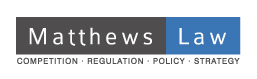 Predictions for the new test– Key consequences
Having a clear legitimate commercial rationale for “conduct” will remain important.
Expect arguments on market definition to be a real feature of the new test.
The test will remain hard to prove.  Distinguishing vigorous competition (which benefits consumers on the long run) from exclusionary anti-competitive conduct is challenging.
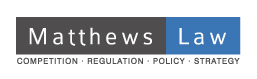 Who does the prohibition apply to?– Who it captures and when it “bites”
Came into force 5 April 2023
Still only applies to persons with substantial market power (SMP)
Depends on the relevant market
Market power = lack of effective competitive constraint 
A firm with substantial purchasing market power might have the ability to worsen prices or terms of trade to sellers
More than 1 person in a market can have SMP
Does not prohibit firms with SMP from ‘out-competing’ competitors
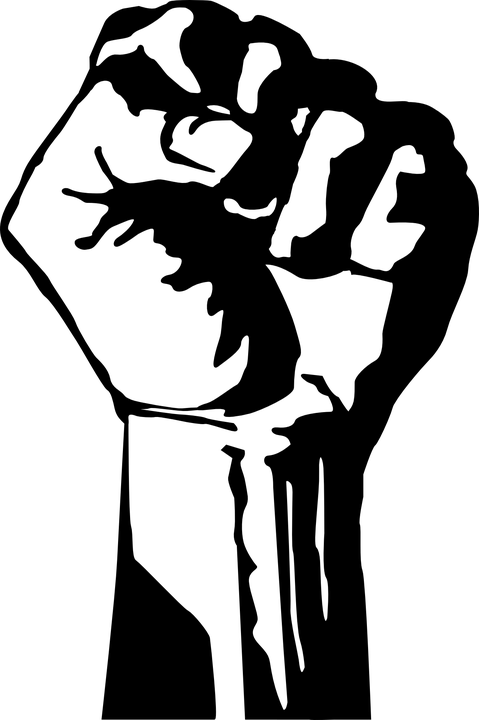 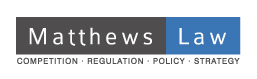 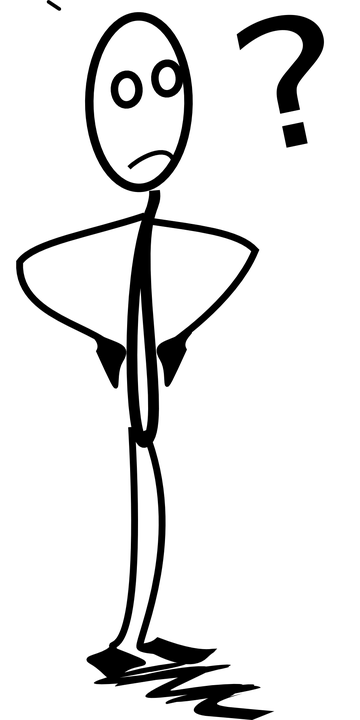 Distinguishing between vigorous competitive conduct and anti-competitive exclusion
SLC test compares state of competition with vs without conduct
To what extent are customers or inputs foreclosed by the conduct, and what alternatives do customers or competitors in the market have? 
To what extent does the conduct impose costs on competitors or potential entrants that are not faced by the firm in question? 
Does the conduct have the effect of harming incentives to innovate by other competitors in the market? 
Does the conduct have the effect of causing competitors in the market to compete less vigorously? 
Does the conduct make it harder for potential entrants to enter the market in question in response to profitable opportunities to do so? 
Does the conduct enable the firm in question to exercise power over suppliers, customers or competitors? 
How long are these effects likely to continue?
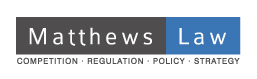 [Speaker Notes: Questions are from draft Misuse of Market Power Guidelines at [75]

The ACCC got a declaration of breach against Tasports: https://www.accc.gov.au/media-release/tasports-declared-to-have-misused-its-market-power 

The ACCC has instituted proceedings against Mastercard: https://www.accc.gov.au/media-release/mastercard-in-court-for-alleged-misuse-of-market-power-over-card-payments 

There has also been private litigation, including Epic v Apple which has had its trial pushed back to 2024 due to potential for the proceedings to be consolidated with a similar dispute between Epic and Google. Epic alleges Apple engaged in anti-competitive and unconscionable conduct by requiring app developers to only use Apple’s App Store to distribute their video games to iOS users and Apple’s payment processing system for in-app purchases.]
Danger areas– Types of conduct that may SLC
Refusals to supply, including implied refusals 
Margin/price squeezing
Exclusive dealing
Loyalty rebates
Tying/Bundling
Limit pricing/predation		•  Enforcing IP rights
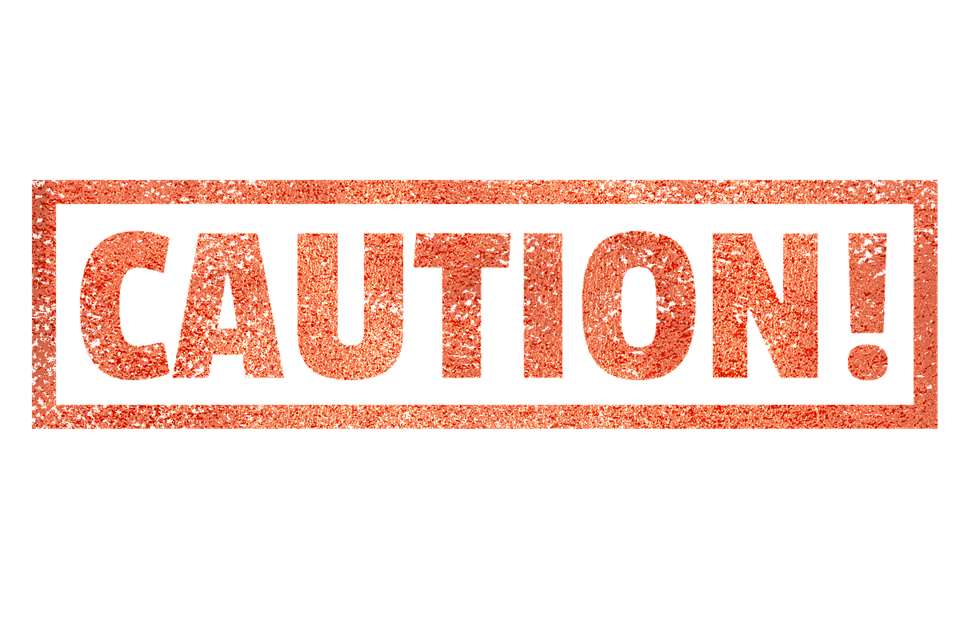 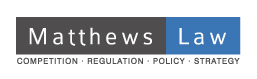 Misuse of Market Power Guidelines– How a reinvigorated ComCom will apply this new law
ComCom guidelines: https://comcom.govt.nz/business/avoiding-anti-competitive-behaviour/misuse-of-market-power/_nocache 
ComCom has separate IP guidelines: https://comcom.govt.nz/__data/assets/pdf_file/0017/312308/Intellectual-property-guidelines.pdf
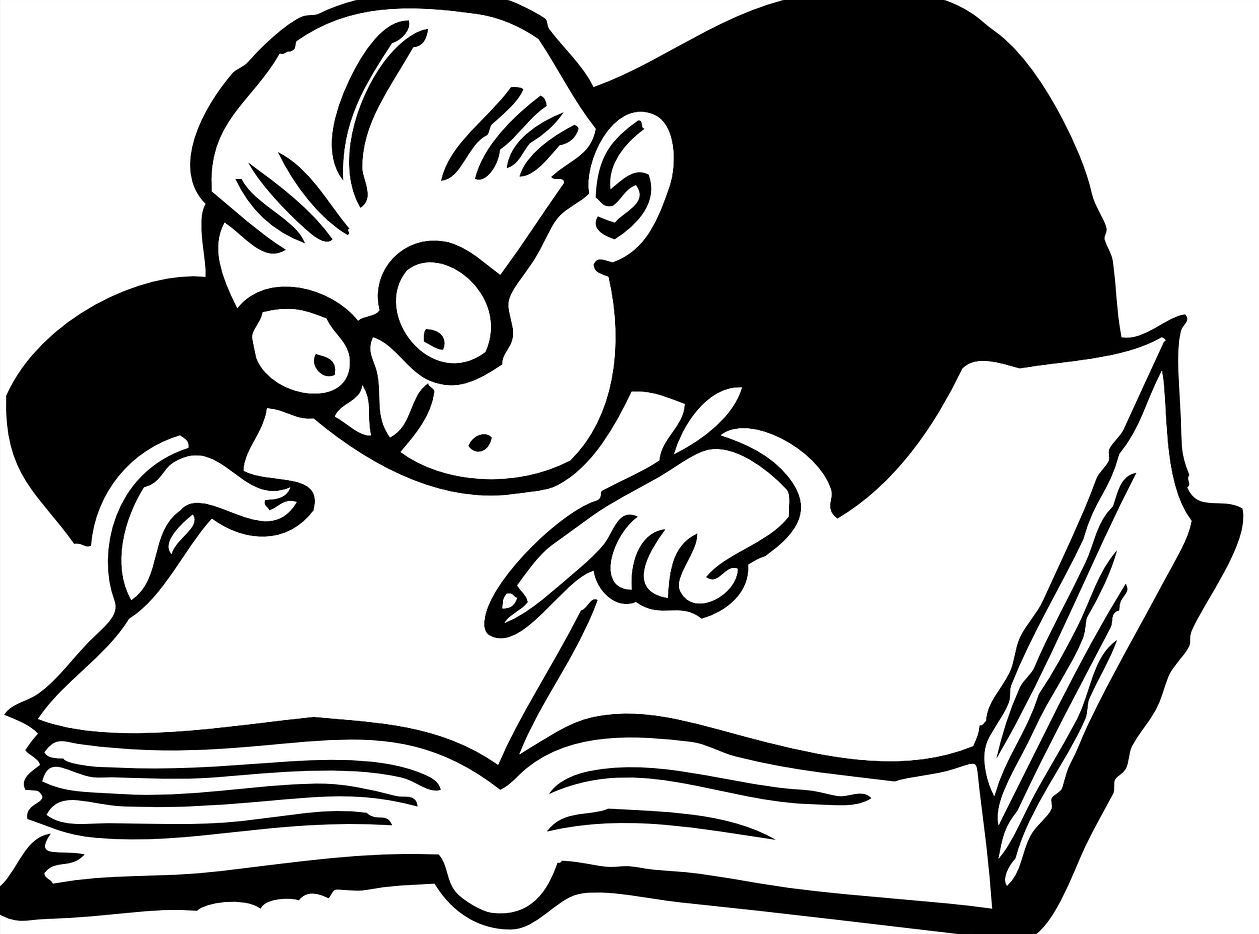 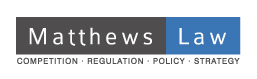 RPM risks: Comments in grocery market study reportp410: We intend to further investigate refusals to supply due to low retail pricing
9.133 …we are aware of examples of some suppliers refusing to supply retailers where they are concerned 	 that the retail prices being offered are too low, or indicating that they are only willing to supply if a 	grocery retailer does not undercut the retail prices set by other grocery retailers of the supplier’s 	products. This may be due to:  
	9.133.1	direct pressure from grocery retailers; 
	9.133.2	unilateral actions by suppliers, due to concern about the possible response from major 			grocery retailers; or 
	9.133.3 	unilateral action by suppliers for other reasons. 
9.134 Refusal to supply due to low retail pricing could potentially breach sections 37 and 38 of the Act, 	which prohibit the practice of resale price maintenance. It could also breach section 36 …to 	the extent that a refusal to supply reflects the influence of a major grocery retailer with substantial 	market power. 
9.135 We have not enquired further …at this stage. However, independent of this study, we intend to open 	an investigation into compliance with the Act in respect of certain conduct that we have become 	aware of during the course of this study.
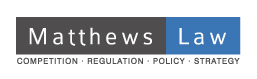 [Speaker Notes: https://www.rnz.co.nz/news/business/487429/online-grocery-retailer-says-suppliers-pressuring-them-to-increase-prices]
RPM– Minimum resale price maintenance
RPM generally occurs when a supplier specifies a minimum price at which a retailer must on-sell goods
Specifying a maximum price is usually fine
A specified minimum price can be inferred eg if a RRP is actually a minimum price – however a genuine RRP is not RPM
Be careful about language used eg in emails and how it could be interpreted by the CC
Document legitimate rationale for any refusals to supply
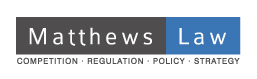 [Speaker Notes: https://www.rnz.co.nz/news/business/487429/online-grocery-retailer-says-suppliers-pressuring-them-to-increase-prices]
RPM fact sheet– ComCom guidance
ComCom fact sheet https://comcom.govt.nz/__data/assets/pdf_file/0025/96181/Resale-price-maintenance-Fact-sheet-June-2022.pdf 
Has good practical tips:
Suppliers can suggest or recommend a retail / promotional price
Suppliers can set a maximum price for the resale of goods
Suppliers can agree promotional plans with resellers, if reseller maintains independence to set retail price
Suppliers can choose how they wish to distribute their goods
--------------------------------------------------------------------------------------------------------------------------------------------
Suppliers cannot specify or mandate a minimum price for the on-sale of goods
Suppliers cannot enforce a recommended price
Suppliers cannot prevent or limit resellers from lowering their retail prices
Suppliers cannot withhold supply of goods because they were sold below a minimum price
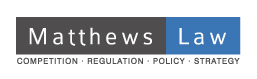 [Speaker Notes: https://www.rnz.co.nz/news/business/487429/online-grocery-retailer-says-suppliers-pressuring-them-to-increase-prices]
Bonus: Cartel conduct– Hub and spoke cartels and other cartel risks
A cartel generally exists when competitors agree to reduce / remove competition that would otherwise exist between them. This can be “price fixing”, “restricting output”, “market allocating”
ML 1-page guide: cartel provision prohibition & exceptions
Direct / indirect “CAU” between parties “ in competition” – assume it’s a CP?
“Nudge & wink”; removal of commercial freedom ComCom “RED FLAGS” 
Deeming provisions for associations in ss 2(8) & (9) CA: ComCom Trade Associations Fact Sheet
There can be “hub and spoke” cartels where, say, a retailer is the means for suppliers agreeing prices or other CPs, or vice versa. Eg the Cussons laundry detergent case (AU), where Cussons successfully defended (full Federal Court) but Colgate & Woolworths admitted the conduct and agreed penalties of AU$18M and AU$9M respectively.
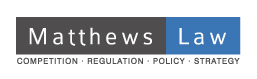 [Speaker Notes: https://www.rnz.co.nz/news/business/487429/online-grocery-retailer-says-suppliers-pressuring-them-to-increase-prices
https://comcom.govt.nz/news-and-media/feature-articles/taking-action-against-price-fixing-accountants
Frequent communications amongst competitors
Regularly meeting with competitors eg, expense claims of clients showing a lot of meetings amongst competitors
Sharing pricing information with competitors
Sharing commercially sensitive information with competitors
Similar pricing trends amongst competitors eg, competitors increasing prices at the same time
Secret or fictitious payments to or from competitors eg, unexplained gifts or payments to competitors.
https://comcom.govt.nz/__data/assets/pdf_file/0029/94088/Trade-associations-Fact-sheet-April-2021.pdf
Under Section 2(8)(a) of the Act any agreement entered into by a trade association is considered to be entered into by all the association’s members. In other words, this section deems all the members of an association to be parties to any agreement made by that association, regardless of an individual member’s involvement or knowledge of the agreement, unless one of the following two situations apply: → Section 2(9)(a) states that a member will not be seen as party to an agreement made by the association if the member expressly notifies the association in writing that he or she wishes to disassociate themselves from the agreement, and who then takes steps to disassociate him or herself. → Section 2(9)(b) states that if a member can establish that he or she had no knowledge, and could not reasonably have been expected to have any knowledge of the agreement, he or she will not be deemed to be a party to the agreement
 
https://www.gtlaw.com.au/knowledge/case-dismissed-full-court-dismisses-appeal-cussons-cartel-proceedings]
Bonus: Fair Trading Act rights– Fair Trading Act rights 1/2
Misleading or deceptive conduct - written & oral; disclaimers…
Unsubstantiated representations - when rep’n is made
False or misleading representations
Unconscionable conduct
CC: “…serious misconduct that is so far outside accepted standards of commercial conduct as to be against good conscience”
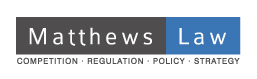 Bonus: Unfair contract terms (UCT)– Fair Trading Act rights 2/2
$250K annual value cap for B2B standard form contracts. Grocery Industry Competition Bill (GICB) proposes to increase this to $1M for grocery standard form contracts.
A court must declare the term is a UCT first. Currently only the CC can seek a declaration. Under GICB, firms can seek a declaration too.
Unfair requires all three elements:
The term would cause a significant imbalance in the parties’ rights and obligations arising under the contract
The term is not reasonably necessary in order to protect the supermarket’s legitimate interests
The term would cause detriment (whether financial or otherwise) if it were applied, enforced, or relied on
Does not apply to terms that
Define the main subject matter of the contract
Set the upfront price payable under the contract
Is a term required or expressly permitted by any enactment
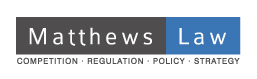 [Speaker Notes: https://www.matthewslaw.co.nz/fair-trading-act-changes-take-force-targeted-at-unfair-commercial-practices/]
Questions?
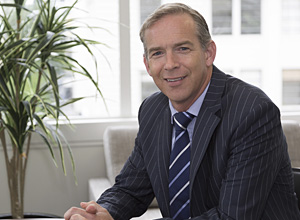 Andrew Matthews Principal
p +64 9 972 3754
m +64 222 333 666
e andrew.matthews@matthewslaw.co.nz
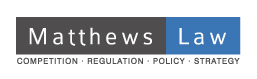